Supplier Quality Requirements – Rev D
Introduction
This document will cover the most recent changes made to the Supplier Quality Requirements

Text in Black represents text that has not changed
Text in Blue represents text that has changed

Please Note: Creation suppliers are required to adhere to all requirements in the Supplier Quality Requirements and the Terms and Conditions.
2
Important Note
This is the Creation Total Enterprise Supplier Quality Requirements
Supplemental supplier quality requirements or provisions may be required, reference the Creation PO, procurement documentation, or confirm with your Creation representative.
3
Supplier Quality Requirements
Supplier Letter
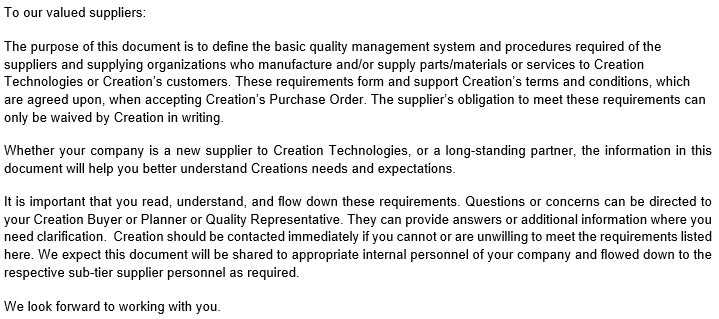 Supplier Quality Requirements
PURPOSE
The purpose of this document is to formalize Creation Technologies Supplier Quality Requirements for the global supply chain.  This document replaces all earlier revisions or documents.
SCOPE
This document applies to all suppliers providing product, materials, or services related to production for Creation global locations when invoked by purchase order. 
DEFINITIONS
RESPONSIBILITIES
The functions listed below have responsibilities detailed in this procedure:
Procedure Owner: Director of Global Supplier Quality
All the roles listed bellow should be trained on this procedure:
Commodity Manager or Supply Chain Leader:  Procedure Contributor and Users - communicates the task to the supplier.
Quality Leader, Quality Engineer, Supplier Quality, Engineering Leader, and Manufacturing Engineer:  Procedure Contributors and Users – has information and/or capability necessary to complete the work.
Local Supplier Quality or Supplier Quality: Procedure Users - can provide resources or can play a supporting role in implementation. 
Buyer(s) and Planner(s): Procedure Contributor and Users – inform suppliers of SQR requirements and must be notified if supplier cannot or will not meet the requirements of this document.
Supplier Quality Requirements
TRAINING
Training consists of a review of this SOP and acknowledgement quiz for Creation employees. For suppliers, acceptance of PO indicates acknowledgement and compliance to supplier quality requirements. Supplier training material is located on Creation’s Supplier Website.
EQUIPMENT / MATERIALS / SUPPLIES
Access to Creation’s Supply Website, email, SupplyWin, specs and certifications. 
CREATION POLICIES AND OBJECTIVES
Creation’s policy requires that materials and services used to manufacture products for our global customer base, be of high-quality, procured in an ethical and professional manner, are delivered on time, at the lowest possible cost. All purchased material must be in compliance with the agreed procurement requirements, be delivered on time, and have competitive lead times and prices. For FDA products or materials, the supplier shall comply with FDA 21 CFR Part 820.
The following actions are prohibited:
1. Unauthorized Processing – Addition, revision, or deletion of thermal, chemical, or electrochemical processes in manufacturing when processes are subject to specification control by Creation or it’s Customers.
2. Discard of Approvals – Change in any process of Quality Assurance procedure that is subject to specific approval by Creation, or it’s Customers, without proper notification and re-approval.
Supplier Quality Requirements
ENVIRONMENTAL AND REGULATORY AGENCY COMPLIANCE
It is the supplier’s responsibility to ensure their part is in compliance with all applicable environmental, regulatory agency and part safety requirements, and claims including those stated in supplier published part advertising, catalogues and data sheets.  Additionally, the supplier must be prepared to substantiate compliance at any time by providing copies of test reports and making records available for review by Creation or its customers upon request. Follow the Corporate Responsibility link under Important Downloads on the Creation Supplier website to access all relevant policies.
CONFORMANCE TO REQUIREMENTS – NEEDED FOR PARTS
It is the supplier’s responsibility to ensure all requirements and part specifications are met before parts are shipped. Requirements include but are not limited to those defined by the prints, drawings, part specifications referenced on the Purchase Order or any appearance standard / golden sample. Also, where applicable by regulatory agencies or industry standards or supplier datasheets, compliance is mandatory. 
If Creation requires information on sub-tier suppliers, including details of any special processes to be used, the supplier shall ensure that only these sub-tier suppliers and processes are used.
A Certificate of Conformance (C of C) and/or Certificate of Analysis (C of A) shall be provided to Creation with every shipment when required or upon request. Certificates of Conformance shall be in accordance with C-0003247 - Creation Suppliers Certificate of Conformance Requirements. Electronic copies are preferred when possible
Under certain circumstances and if approved by Creation, a blanket Certificate of Conformance (C of C) may be submitted.
Supplier Quality Requirements
CONFORMANCE TO REQUIREMENTS – NEEDED FOR PARTS – Continued
Where required, Creation may request the following documentation:
Material analysis and validation reports
PPAP or AS9102 or First Article report with verification of measurement and inspection
Test and inspection reports
Any other validation documentation as needed
Requirements shall be flowed down and communicated to Creation’s supplier through the purchase order and/or other procurement documentation. The supplier is responsible to flow down requirements, including customer specifications and regulatory requirements, to sub-tier suppliers. 
The supplier’s system shall ensure that the latest applicable drawings, specifications, technical requirements, Purchase Order information and any approved changes are available at the time and place of supplier’s acceptance of material. 
If sampling plans are used to perform part inspection, it should be based on an acceptable standard. Use of sampling plans in no way relieves the supplier of their responsibility to ship 100% conforming material.
Creation shall interface only with Creation’s direct supplier (as documented on the PO) when a supplier non-conformance is discovered. Creation’s direct supplier shall coordinate resolution and corrections with sub-suppliers when applicable. Non-conforming product rejected by Creation may be returned to the supplier at their expense. The supplier and Supply Chain shall agree on disposition, potential corrections, and methods to resolve discrepancies. The supplier shall be responsible for the cost to return rejected material/product and to bear the risk of loss or damage of material in transit.
In the event that requirements are not clear, reach out to your Creation contact for assistance.
Supplier Quality Requirements
QUALITY MANAGEMENT SYSTEM REQUIREMENTS
Suppliers are required to have a quality management system in place. A third-party accreditation is preferred but not mandatory. QMS best practices should be adopted in compliance with industry standards such as ISO 9001, AS9100, ISO13485, IATF16949, etc. A successful QMS program should consistently meet or exceed customer expectations regarding on-time delivery, overall quality, and continuous improvement of material, product, or services. 
It is the supplier’s responsibility to ensure all quality certifications are valid while manufacturing and shipping product to Creation. Creation reserves the right to request quality certification copies when required.
The supplier may be required to provide Creation with their escalation process to next levels of management if a decision cannot be reached within the supplier’s organization. 
Suppliers will ensure that any personnel working within any manufacturing process, testing or inspection station, or performing external services directly related to production product, shall be competent and have any relevant education, training, experience, or qualifications.  
Creation may request additional quality management procedures, inspection reports or documents from suppliers to confirm the supplied product meets specifications.
Supplier may assign a Quality Management Representative (QMR) to be the key contact point for Creation on any quality issues, audit, customer support, and process insights. QMR will be responsible to respond to any quality inquiries or corrective actions.
Supplier Quality Requirements
ACCESS
Creation Technologies, with appropriate prior notice, shall have the right of full access to all areas of the supplier’s facility or facilities at any level, including sub-suppliers, which is involved directly or indirectly with the product, material or service supplied to Creation, including all applicable records. This right of access shall also be granted to Creation’s customers and any applicable regulatory authority as needed. The supplier shall grant access expediently and without cost to Creation or its customers.  
PART QUALITY REQUIREMENTS
It is the responsibility of the supplier to ensure the conformance of all parts and material delivered to Creation meet all requirements specified in the procurement specification, drawings, or other provided documents. The applicable revision status of such specifications shall be the revision in effect on the date of Purchase Order, unless otherwise specified.  
Supplier shall maintain capable processes, effective process controls and effective verification activities, including appropriate controls to the direct and sub-tier supply chain, ensuring all requirements are flowed down to all levels of the supply chain. The supplier shall maintain a system of material identification and segregation to ensure that non-conforming material is not intermingled with accepted material.
Supplier may be required to provide test specimens for design approval, inspection/verification, investigation, or auditing. Documents such as raw material certificate of origin shall also be provided if requested.
When Creation requests a Return Material Authorization (RMA) for defective parts, the supplier is required to issue an RMA #, preferably within 3 business days. The supplier shall ensure replacement product is expedited, if needed, to reduce risk of downtime. 
When 100% inspection is not used for product acceptance of replacement or reworked products, supplier shall ensure that valid statistical techniques are used, and samples are selected in a random manner, representing the batch being shipped. They must also certify and identify the product(s) that were determined to be non-conforming for easy identification at Creation.
Creation’s internal inspection and evaluation process of supplied product does not absolve supplier responsibility to provide conforming product, material, or services.
Creation or designee may, at its discretion, deploy personnel to perform inspection or testing at the supplier’s facilities.  Source Inspection does not guarantee acceptance. Acceptance shall be determined at the Creation facility unless otherwise specified on the Purchase Order.
Supplier Quality Requirements
SUPPLIER COPQ AND CHARGEBACK
Creation reserves the right to recover costs incurred by Creation or our customers due to late delivery, non-conforming product, or counterfeit materials.
Costs incurred may include, but are not limited to, the following items:
Any sorting, testing or rework costs incurred by Creation or a contracted third party at its direction
Production line down time (Creation or Customer)
Replacement of material
Recall of material
Creation’s customer’s charges for removal, replacement, or return
Late delivery penalties from Creation’s customers
Travel expenses
Source inspection costs as a result of non-conformance 
Additional inspection costs at Creation
Containment costs
Supplier Quality Requirements
SUPPLIER COPQ AND CHARGEBACK - Continued
In instances of non-conformance, refer to Section 20 for SCAR requirements, Creation will summarize the basic information and evidence of the actual costs incurred by Creation.  These chargebacks are not meant to be punitive, only to remedy instances in which Creation has incurred notable costs for non-conforming products or late deliveries, in each case, due to the fault of the supplier. Unless otherwise agreed by Creation and supplier, cost recovery will be achieved by a debit to the supplier’s account.
The supplier is responsible for reworking or replacing all non-conforming parts/material to comply with the procurement specification(s) defined in the PO. In the event replacement(s) cannot be delivered immediately, the supplier has the option to provide onsite support within 24 hours, where permissible, recall the product to their facility, contract a third party to perform sort, rework, repair, inspection, or pay Creation the corresponding amount(s) per the Cost of Poor Supplier Quality Matrix on the Creation Supplier Website. 
Any non-compliant material returned to the supplier, may be returned ‘Freight Collect’. The replacement shipment will be shipped ‘Freight Prepaid’.
If a supplier is unwilling or unable to comply with the chargeback requirements, Creation reserves the right to pursue one or more of the following, but not limited to, the actions below:
Restrict the supplier’s status
Future business engagement may be impacted
Legal action
Any other actions to reconcile as needed
Supplier Quality Requirements
PART APPROVAL PROCESS
Part approval processes may be utilized to evaluate risk, critical to quality attributes, adherence to specifications, and customer or regulatory requirements. The part approval method will be defined at the time of quoting, when required.
FAI (First Article Inspection)
     A First Article Inspection (FAI), full or partial, may be required from custom or build to print suppliers for new product or for revision change. 
PPAP (Production Part Approval Process) 
Creation reserves the right to request a PPAP from the supplier.  Reference C-0003027 - Global Supplier PPAP Forms.
When FAI / PPAP is completed, production shall not be moved from the original location of manufacture without providing notice. If the production is moved to a new location, a new part approval process is required.
TRACEABILITY AND IDENTIFICATION
The organization shall establish and maintain a system that provides traceability of all raw materials, assembly components, and processes throughout product realization that can identify:
raw material(s) composition or sourcing 
the material lot(s) used in the production or assembly of product
acceptance records of the production material
all product manufactured from a given lot of material
Country/Countries of Origin
 Duplication of serial numbers for the same product supplied to Creation is prohibited
Supplier Quality Requirements
TRACEABILITY AND IDENTIFICATION – Continued
The traceability system shall maintain current revision, specification, and quality requirements from raw material through finalized product for all materials, components and processes used by Creation, our customers and its suppliers. Serialized parts / assemblies and detail parts used in assemblies shall be traceable to the manufacturing lot(s) in which they were produced, as well as the material(s) used to produce them. This may also include any specific customer traceability requirements. 
Labeling and identification requirements shall be in accordance with C-0003229 – Supplier Shipment Label Requirement.
COUNTERFEIT PREVENTION – New Section
Supplier shall perform control and verification activities to prevent the use and introduction of any counterfeit product, electronic or otherwise, in methods that align with standard industry guidelines. The supplier shall not deliver counterfeit product or materials to Creation Technologies.
Supplier shall immediately notify Creation of any issues related to counterfeit materials. When requested, supplier shall provide OEM documentation that authenticates traceability of the affected items to the applicable OEM. Product or material shall not be acquired from independent distributors or brokers unless approved in advance in writing by Creation.
In the event that material delivered constitutes or includes Counterfeit material, the supplier shall, at their expense, promptly replace, remove, support field recall efforts, evaluate such material, or any other action required to address and resolve the discrepancy and provide genuine conforming material to Creation. The measures contained in this paragraph are in addition to any actions Creation may impose under the provisions of this document or the Terms and Conditions. The supplier shall be accountable for cost to Creation or our customer(s) as a result of delivered counterfeit material. Reference Section 13 for additional information.
Parts provided by a non-franchised distributor must be new, in original manufacturer’s packaging, and have been stored according to manufacturer’s recommendation(s). Packaging shall be as specified on the purchase order.
The supplier shall enforce the counterfeit prevention measures outlined in this paragraph with sub-tier suppliers.
Supplier Quality Requirements
DFARS – SPECIALTY METALS – New Section
Components for defense industry defined with quality type AS9100 on the purchase order must comply with DFARS 252.225-7014, preference for domestic specialty metals, Alt I. Specialty metals is defined as including Titanium or Stainless Steel. Raw material must be melted in the United States (U.S.) or a Qualifying Country. Procuring raw material from a mill in the U.S. or Qualifying Country, does not guarantee its conformance to DFARS 252.225-7014. Supplier is to verify the sub-tier supplier’s conformance via their Raw Material C of C and/or C of A.
SUPPLIER EVALUATION & APPROVAL
The objective of supplier evaluation is to assess a supplier’s facility, process management and controls, manufacturing capability, quality management system, risk, or any other element to determine business system maturity and the supplier’s ability to meet Creation’s or it’s customer’s requirements. Supplier evaluation is intended to be comprehensive and could include all major facets of the business relationship with the supplier and Creation. 
Evaluation documents are located on the Creation Supplier Website and shall be completed by the supplier when required by Creation. 
If additional actions are required from the supplier prior to approval or re-approval, a Development Plan or the Focus Supplier Improvement program may be initiated.  A follow-up evaluation may be conducted as required by Creation.
Supplier Quality Requirements
PERFORMANCE MEASUREMENT AND SUPPLIER SCORECARD
Supplier Scorecards comprised of the primary performance metrics listed below are used to monitor and communicate supplier performance. Poor supplier performance per C-0002929 Supplier Scorecard Performance Metrics may trigger the initiation of the Focus Supplier Improvement Program.
Creation may meet periodically with the supplier to review the status and/or improvement of performance metrics. Supplier performance will be a factor in calculating supplier risk to Creation and its Customers.
Primary supplier performance metrics are:




Additional supplier performance metrics may include: 
Cost of Poor Supplier Quality (COPSQ)
Supplier Incidents
Customer Service 
Responsiveness (i.e., PO acknowledgment, complaints, SCAR, RMA, etc.)
Cost Reductions and Pricing Initiatives
Non-Oracle sites may have different supplier performance metrics. Suppliers are responsible to comply with these metrics when shipping to non-Oracle sites. See additional documentation on the Supplier Website under company specific downloads. Coordinate with your contact at Creation to confirm requirements.
https://www.creationtech.com/suppliers/
Supplier Quality Requirements
SUPPLIER CORRECTIVE ACTION REQUEST (SCAR)
Major or repeat occurrences of non-conformances indicate that the supplier’s process is out of control.  Effective corrective & preventative action will be required and documented in the form of a SCAR. The Creation 8D problem-solving template is the desired form. Root cause analysis tools such as 5 Why, 6M, etc., shall be included in corrective action submission. Creation will send the 8D form to the supplier upon SCAR issuance.
A SCAR is designed as a two-way communication vehicle to resolve the non-conformance and to foster continuous improvement at the supplier. The supplier shall provide evidence to support corrective and preventative actions as well as verification of effectiveness. 
Depending on the severity of the non-conformance and the impact to Creation’s or it’s customers’ production schedule, Creation may require compensation for customer charge backs and down time directly related to the non-conformance, refer to Section 13.
Reference the 8D Training Presentation available on the Creation Supplier website.
If supplier corrective action attempts have not been successful in eliminating non-conformances, Creation reserves the right to invoke additional process control measures to drive process improvement and ensure product conformance. When necessary, additional process controls can be specified on the purchase order.  Such additional measures could include, among other things, requiring the supplier (at supplier’s sole cost and expense) to install additional testing, inspection, contract a secondary testing/inspection service, being audited by Creation, etc. until the issue has been proven to be resolved permanently.
When failure or destructive analysis is required to determine point of failure, product may be returned to the supplier and is managed through the Return Material Authorization (RMA) process.
Supplier Quality Requirements
PRODUCT CHANGE NOTIFICATION
Suppliers shall notify Creation immediately of any changes that may impact fit, form, function, quality, reliability, or regulatory requirements.  Creation will determine if these changes have any impact to their customer’s finished product. Supplier PCNs and/or ECNs shall be sent to the applicable Creation email address for Oracle site locations: 
pcn@creationtech.com for any catalog or off the shelf product.
MaketoPrintPCN@creationtech.com for any custom or build to print product.
Non-Oracle site locations may have differing methods to communicate change notifications. Suppliers are responsible to follow the applicable notification method. For more information, contact your Creation representative.
If supplier desires to: 
make any change in supplier’s processing or composition of part specifications, formulation, part, changes made by sub-tier vendor, equipment / process location change, manufacturing processes, or performance characteristics of any part thereof (including labeling, packaging, shipping method, etc.).
use any temporary deviation or permanent change that affects the product including manufacturing process, cosmetic, dimensional specification, or tolerance, handling, or sterility of the part; or in the event product does not meet requirements but the defect does not affect fit, form or function, a temporary deviation could be issued. 
implement any corrective or preventative action that could affect the safety or efficacy of the part.
Changes, including loss, to the supplier’s certification standings (including, ISO, AS, UL, ITAR, CGD, FDA, CSA, CE, VDE, TUV, or others). 
Supplier shall provide prior written notice to Creation, including the details regarding such proposed change or action, and a sample of the affected part and other information as requested by Creation.
The supplier should maintain a history file of changes and these files are to be made available for review if requested by Creation or their customers. Refer to retention requirements. 
For Custom or Make-To-Print suppliers, all changes as described above shall be submitted to Creation at least six (6) months (or earliest time possible) before the proposed date of implementation. The supplier shall not implement any change in the location of manufacturing of any part without Creation’s prior written approval and / or option for safety stock purchase.
Supplier Quality Requirements
HANDLING, PACKAGING, STORAGE & SHIPPING
All material, parts, and assemblies shall be packaged and shipped to prevent excess moisture, abrasion, nicks, dents, scratches, or any other damage resulting in cosmetic or dimensional deformities. Where applicable, the use of protective ESD materials shall be used. Proper restraining and/or cell packaging shall be used to prevent any shifting or movement that may induce damage.
Shipping documents shall be clearly marked, include Packing list, C of C / C of A and RoHS Compliance Certificate as required (to the latest directive), Conformance or Validation documentation as per Section 9. Parts and assemblies shall be protected from contamination, corrosion, or tarnish where applicable. 
Parts or materials that require special storage or handling conditions as defined by the specification, Customer, industry standards, or by the manufacturer’s specification shall be stored, handled, and shipped accordingly.
The organization is required to incorporate good commercial standard practices and methods for the preservation, packaging, and shipment to preclude damage to products during shipment to Creation Technologies or our Customers or deterioration while in storage at the supplying organization or requesting Creation site. 
Appropriate protective wear such as gloves, finger cots, barrier creams, etc., shall be used to prevent damage resulting from staining or rusting.
If packaging is customer owned or reusable packaging or crating, it is to be cleaned, all previous labeling is to be removed, and inspected for overall condition or wear. If reusable packaging is found to be damaged or unusable, the Creation Supply Chain Representative must be notified.
Carton shipment greater than 40 pounds, must be marked with the Gross, Tare Weight, and Net Weight.
Shipment labeling requirements are in accordance with C-0003229 – Supplier Shipment Label Requirement.
All materials requiring shelf-life monitoring must be delivered with a minimum of 80% of the total specified shelf life. The remaining shelf life is to be documented on the supplier’s packing slip, C of C or C of A.
Supplier Quality Requirements
FOREIGN OBJECT DEBRIS (FOD) – New Section
Supplier shall maintain part cleanliness and handle parts such that debris and contaminants cannot enter into any cavities or remain embedded in a part or assembly. Supplier will ensure that all tooling, fixtures, jigs, test equipment and handling equipment are maintained in a state of cleanliness sufficient to prevent FOD.
BUSINESS UNIT REVIEWS
Supplier Business Reviews (SBRs) may be conducted when deemed necessary. The topics covered in a SBR could include a supplier’s performance, operational updates, org structure, quote activity, quoting performance, financial update, bond performance, site feedback, recent scorecards, lean, OTD, recent SCARs, or any other supplier related subjects. This is not a comprehensive list of all the topics that will be discussed in a SBR, but rather, it is an example of the basic subjects that could be reviewed.
RECORD RETENTION
The supplier shall ensure all records, including applicable sub-tier records, related to the design & procurement, manufacturing, services, and delivery of parts supplied to Creation and (if applicable) the material certificate of origin will be maintained for a minimum of 3 years unless otherwise specified.
Supplier is responsible to retain records in accordance with the supplier’s regulatory compliance, certifying body requirements, or customer defined retention requirements. 
Supplier is responsible to properly dispose of obsolete or expired records in accordance with the supplier’s regulatory compliance or certifying body requirements. 
In the case where the supplier’s part is used to manufacture a medical device, the supplier shall retain all records for a time period specified within the procurement specification after delivery to Creation. 
Quality records shall be made available for review if required. Supplier shall provide Creation a copy of such records without charge upon Creation’s request.
Supplier Quality Requirements
BUSINESS CONTINUITY PLANNING
Labor Disputes
The supplier will notify Creation in writing at least six (6) months in advance of the expiration of any current labor contract(s).
The supplier will also notify Creation immediately of any actual or potential labor disputes or disruptions that will delay or threaten to delay timely delivery.
Contingency Plan
The supplier must have available for review a Disaster Recovery/Contingency plan for any quality, delivery, utility interruptions, labor shortage, succession planning for key executives, natural disasters, catastrophic events, all facets of the manufacturing process, key equipment failure, field returns, legal issues, business disruption, or any other circumstance that could affect production flow of material to Creation.  The Disaster Recovery plan should include backup of all customers, manufacturing and supplier data, prints, drawings, designs, equipment and tooling, every facet of the process, in redundant locations in the event of loss. The supplier’s Business Continuity or Disaster Recovery Plan shall be made available upon request to Creation as needed.
Reference C-0003171 Disaster Recovery Template on the Supplier Website.
END OF LIFE NOTIFICATION
If a supplier intends to end the production life of a part (LTB) or becomes aware of an End-of-Life Notification (EOL) notice to a subcomponent, this change shall be communicated to Creation Technologies immediately. Any End-of-Life or Obsolescence Notification will be sent to Creation at least six (6) months in advance with a sufficient explanation to Creation and shall provide an opportunity to place a last time buy. Supplier will notify Creation by sending EOL and LTB notifications to their Creation purchasing contact and the applicable email address below.
pcn@creationtech.com for any catalog or off the shelf product.
MaketoPrintPCN@creationtech.com for any custom or build to print product.
Questions?? 
Contact your Creation Technologies Representative